DHA Portfolio Committee Presentation
PRESENTED BY
PROVINCIAL MANAGER: LIMPOPO
MR ALBERT MATSAUNG

Date: 03 SEPTEMBER 2019
PROVINCIAL OVERVIEW & FOOTPRINT
3
CONTENT
3
CONTENT
4
CONTENT
3
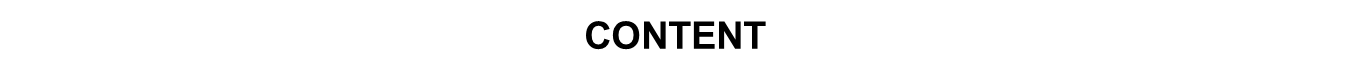 6
INTRODUCTION & BACKGROUND
Limpopo  Province is located in the northern part of South Africa. It has a total area of 125 754 square kilometres, taking up 10% of South Africa’s land area with a population of  5 799 090 people (2018 Statistics South Africa report) The province is constituted by - Black- 96.7%, White- 2,6%, Indian or Asian – 0.3% and Coloured – 0.3%.
The province shares  borders with three countries namely:
Botswana on the  western part;
Zimbabwe on the northern part; and
Mozambique on the eastern part of the Province
Capital city is  Polokwane which lies right in the middle of the Province
Languages spoken: Sepedi = 52.9%, Xitsonga = 24.0%, Tshivenda = 16.7%, Afrikaans = 2.3%, Other= 4.1%.
The Province has 5 District Municipalities and 25 Local Municipalities-
Capricorn (4 Local Municipalities – Blouberg, Lepelle-Nkumpi, Molemole and Polokwane)
Mopani (5 Local Municipalities- Ba-Phalaborwa, Greater Giyani, Greater Letaba, Greater Tzaneen and Maruleng)
Sekhukhune (4 Local Municipalities- Elias Motsoaledi, Ephraim Mogale, Fetakgomo/ Greater Tubatse and Makhuduthamaga)
Waterberg (5 Local Municipalities- Belabela, Lephalale, Modimolle/ Mookgophong, Mogalakwena, and Thabazimbi)
Vhembe (4 Local Municipalities- Makhado, Musina, Collins Chabane and Thulamela)
DHA Offices in Limpopo are aligned to the 5 District Municipalities and 22 Local Municipalities
All 22 Local and 5 District Municipal Stakeholder fora were formed and they are chaired by Speakers.
7
ORGANOGRAM
25
19
18
24
18
8
PROVINCIAL DEMOGRAPHICS AS PER MID YEAR REVIEW 2018
9
PROVINCIAL DEMOGRAPHICS AS PER MID YEAR REVIEW 2018
10
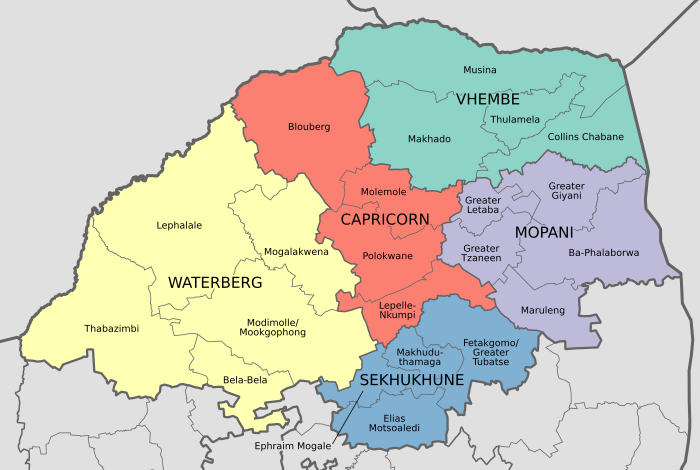 RSA Population (mid year estimates in 2018) 
57.7 Million

Limpopo Population (mid year estimates in 2018)
5.8 Million (10% of RSA)
1 393 948
8
1 261 463
20
10
10
1 093 650
16
745 758
8
21
16
680 294
Number of offices

Number of Hospital 

Population
15
9
DISTRICT  FOOTPRINT
12
SMART ID CARD FOOTPRINT AND ROLL OUT
13
[Speaker Notes: Indicate what is connected and what still need]
Summary:Achievement on Provincial Targets (Civic, IMS and Support)
14
[Speaker Notes: Overview]
CIVIC AFFAIRS
15
Summary on Birth Registration
16
INTERVENTIONS IDENTIFIED ON BIRTH REGISTRATION TARGET
17
[Speaker Notes: Offices
Online scanners
adsl]
Health Facility Birth Registration
18
Health Facility Birth Registration
19
Health Facility Birth Registration
20
Health Facility Birth Registration
21
Health Facility Birth Registration
22
Summary of Smart Cards issuance
23
SMART ID CARD OFFICES & APPLICATION VOLUME
24
[Speaker Notes: Districts]
SMART ID CARD OFFICES & APPLICATION VOLUME
25
[Speaker Notes: Districts]
UNCOLLECTED SMART ID CARDS
Uncollected Smart ID Cards  as at end of Q1
26
INTERVENTIONS TO ASSIST IN SMART ID CARD TARGET
27
INTERVENTIONS TO ASSIST IN SMART ID CARD TARGET
28
LATE REGISTRATION OF BIRTH –ALL CATEGORIES
29
UNABRIDGED CERTIFICATES
30
[Speaker Notes: Statistics duplicates 
Change the slide 
comment]
AMENDMENTS & RECTIFICATION INFORMATION
31
[Speaker Notes: Statistics duplicates 
Change the slide 
comment]
PROJECT MANAGEMENT
Minister’s events 
Collect ID Campaign launched– Encourage citizens not only to apply for IDs but also to decrease the volumes of uncollected ID documents
Project was launched in Polokwane office on the 6th September 2019 as a strategy to encourage clients to collect their id which were enabler for casting their  vote.

Provincial Projects 
Birth Registration Campaign during Weekend & Public holiday Birth Registration was adopted by the Province in December 2018  to register birth that occurs during the weekend and this resulted with a total number of    4137   birth to date.
32
STAKEHOLDER FORUMS
33
STAKEHOLDER FORUMS
34
GOVERNMENT DEPARTMENTS
35
IMMIGRATION
42
Immigration establishment
37
IMMIGRATION SERVICES
38
IMMIGRATION SERVICES CONTINUE
OPERATIONS
39
EMPLOYERS CHARGED
40
OPERATION SWARA TSOTSI- Q1 (2019/20) Launched by MEC of Transport and Community Safety on 28th June 2019.
41
FINANCE, ASSET MANAGEMENT & SUPPLY CHAIN MANAGEMENT
42
BUDGET AND EXPENDITURE
43
ASSET MANAGEMENT AND SCM FUNCTIONS: (AS AT 31 JULY 2019)
44
Valid invoices paid within 30 days
45
REVENUE COLLECTED
46
FLEET MANAGEMENT
Analysis:
47
LEASE PERIOD OF OFFICES
48
LEASE PERIOD OF OFFICES
49
LEASE PERIOD OF OFFICES
50
SECURITY SERVICES
51
[Speaker Notes: Kept in the old info as reference]
SECURITY SERVICES
52
[Speaker Notes: Kept in the old info as reference]
HUMAN RESOURCE MANAGEMENT
53
CAPACITY LEVELS
[Speaker Notes: Change structure to establishment]
CAPACITY LEVELS
[Speaker Notes: Change structure to establishment]
CAPACITY LEVELS
[Speaker Notes: Change structure to establishment]
PROVINCIAL EQUITY
PEOPLE MANAGEMENT AND PERFORMANCE
PMDS:  Status
Analysis of staff patterns:
Policy on Incapacity Leave & Ill-health Retirement
SKILLS OVERVIEW/PROFILE
BURSARY INFORMATION
SKILLS DEVELOPMENT
SKILLS DEVELOPMENT
EMPLOYEE WELLNESS PROGRAMMES
Age analysis
64
LABOUR RELATIONS CASES
[Speaker Notes: Kept the old info in as reference]
COUNTER CORRUPTION CASES
66
Achievements & Challenges
67
ACHIEVEMENTS
68
CHALLENGES AND KEY DECISION REQUIRED
69
CHALLENGES AND KEY DECISION REQUIRED
70
THANK YOU
71